Water Quality of Black Hawk Creek and an Agricultural Run-Off
GROUP-02
Chris Britt and Aminul Haque
Study Area
Site Description
Agricultural Run-off
Black Hawk Creek
Continued…..
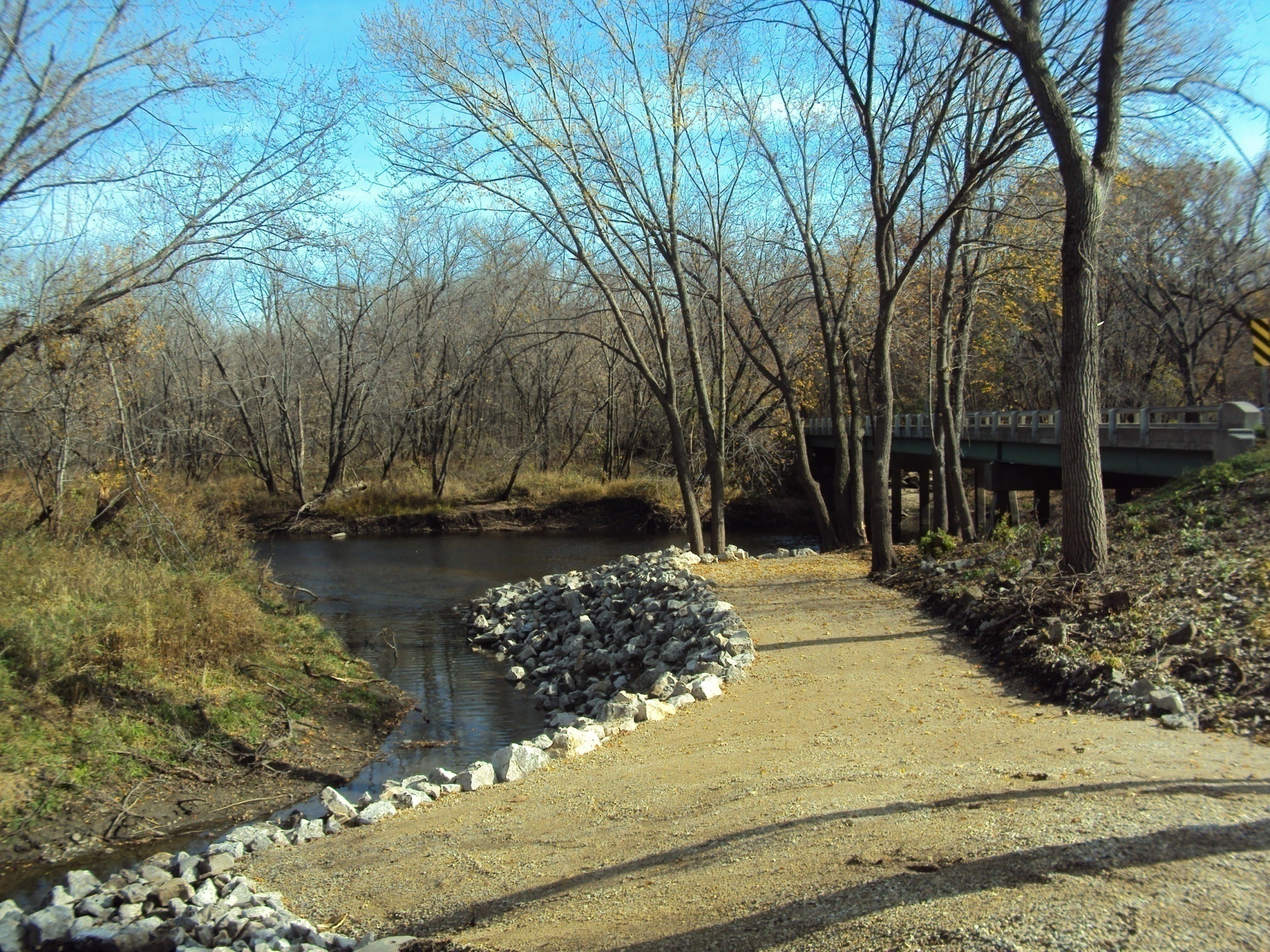 Continued…..
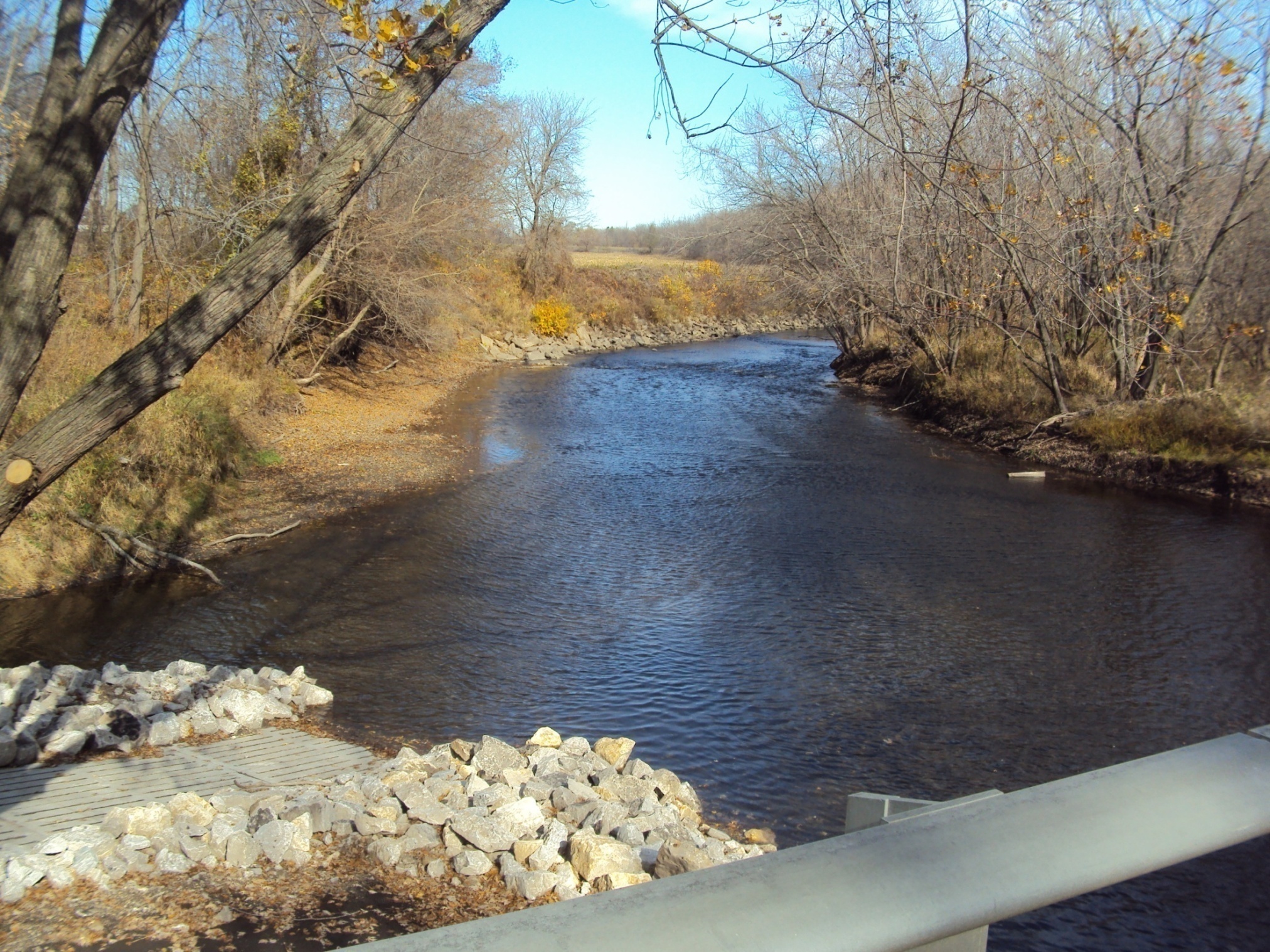 Agricultural Run-off
Black Hawk Creek
Objectives
Conduct Group Project
Water Quality Analysis of Black Hawk Creek
Variation of Water Quality Over Time
Contribution of Agricultural Run-off into Black Hawk Creek
Determination of Water Quality Index (WQI)
Field Methods
Instrument Used in Field
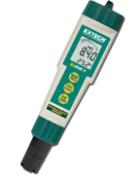 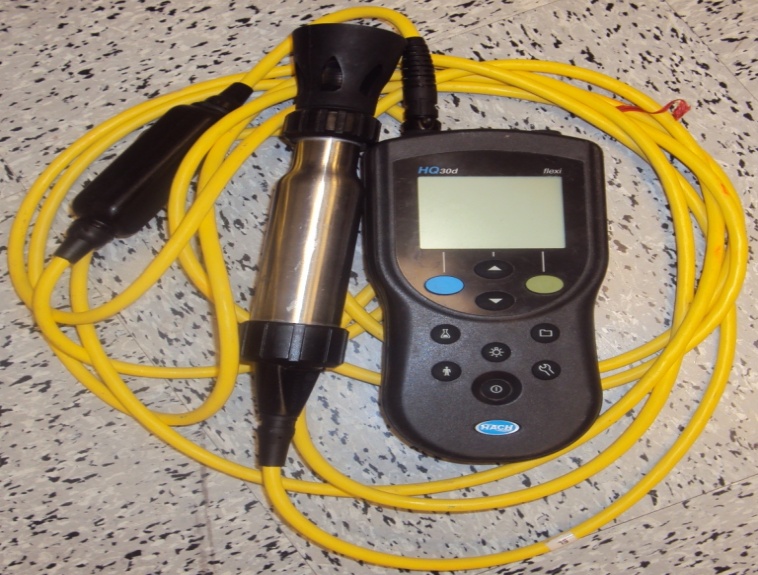 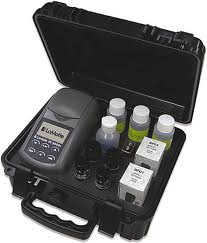 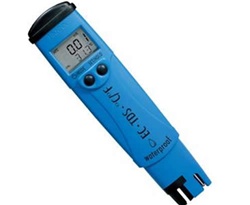 Field Methods
On Site Measurement
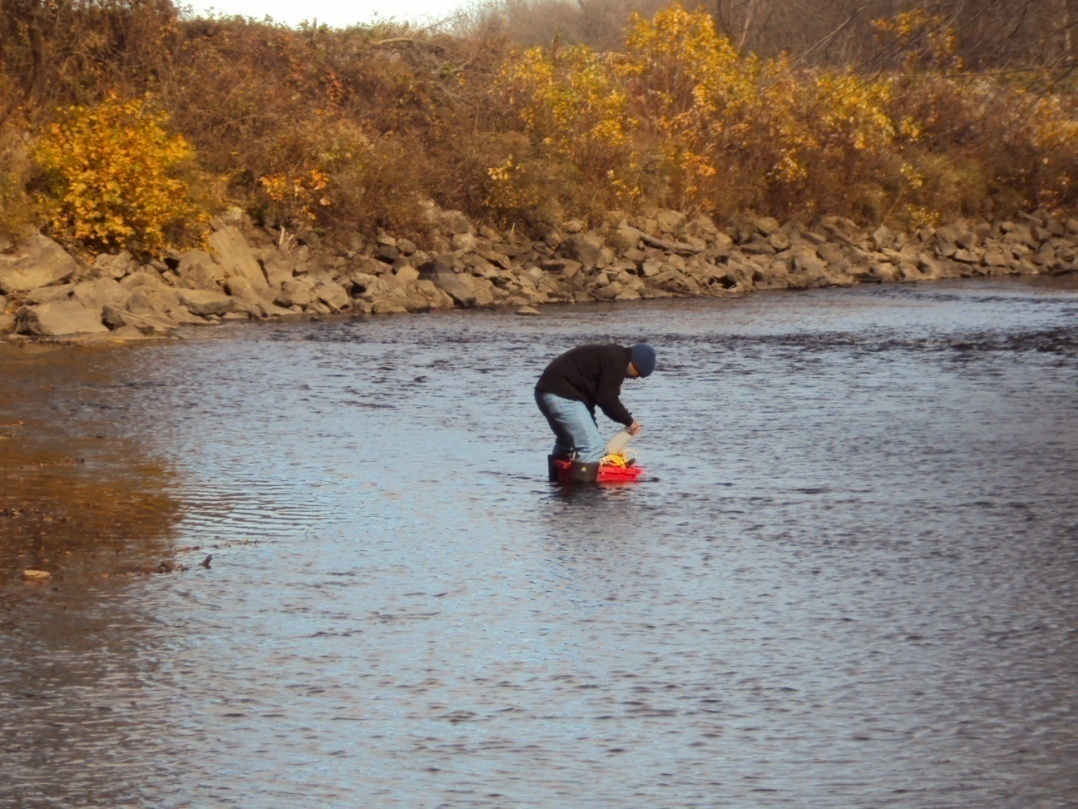 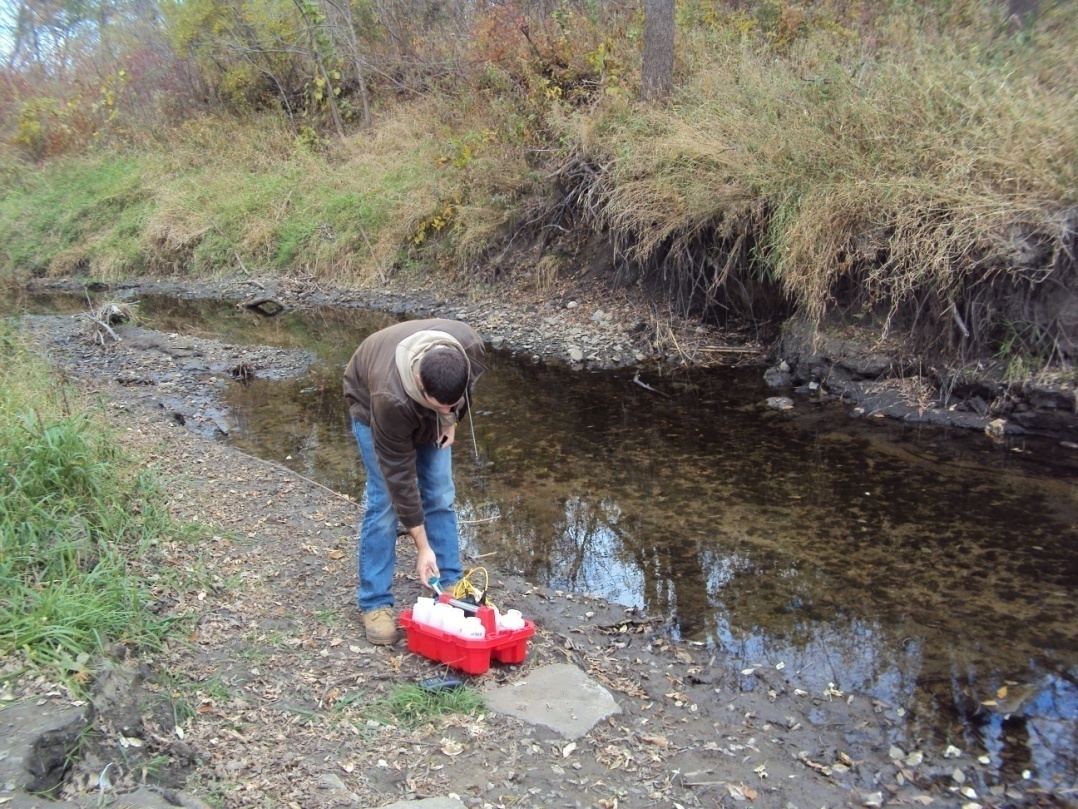 Lab Methods
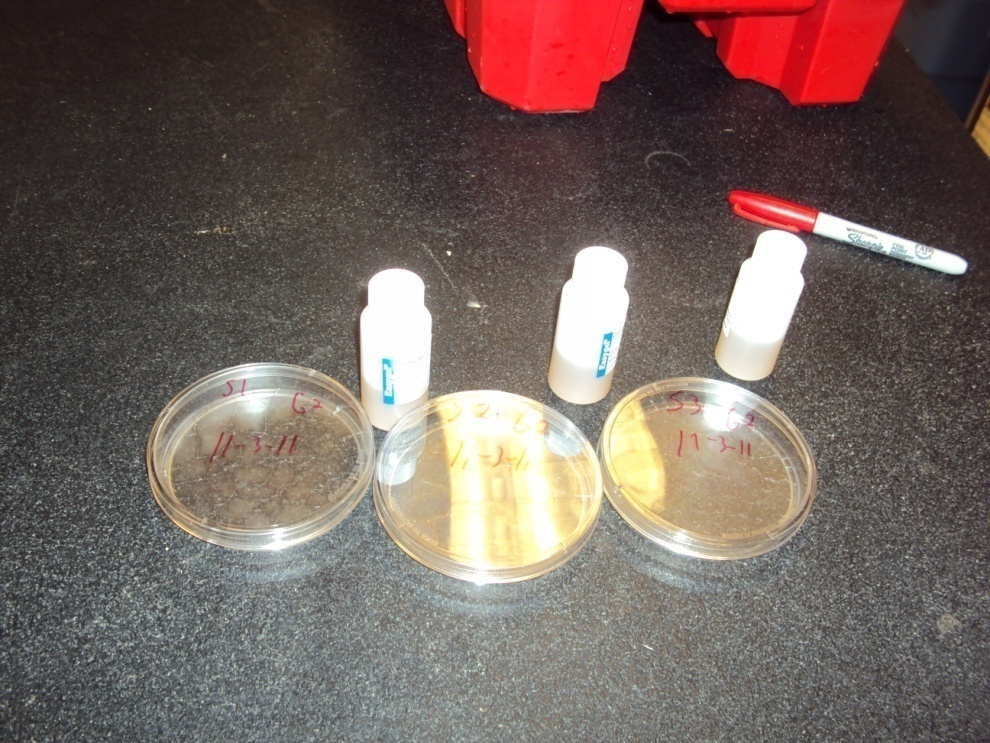 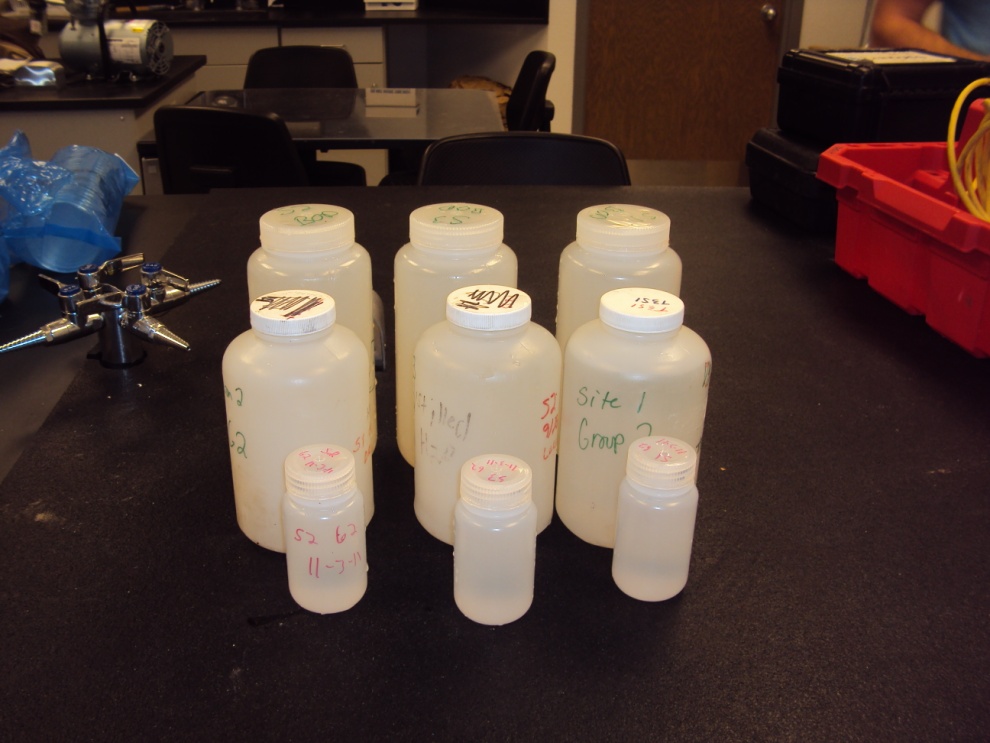 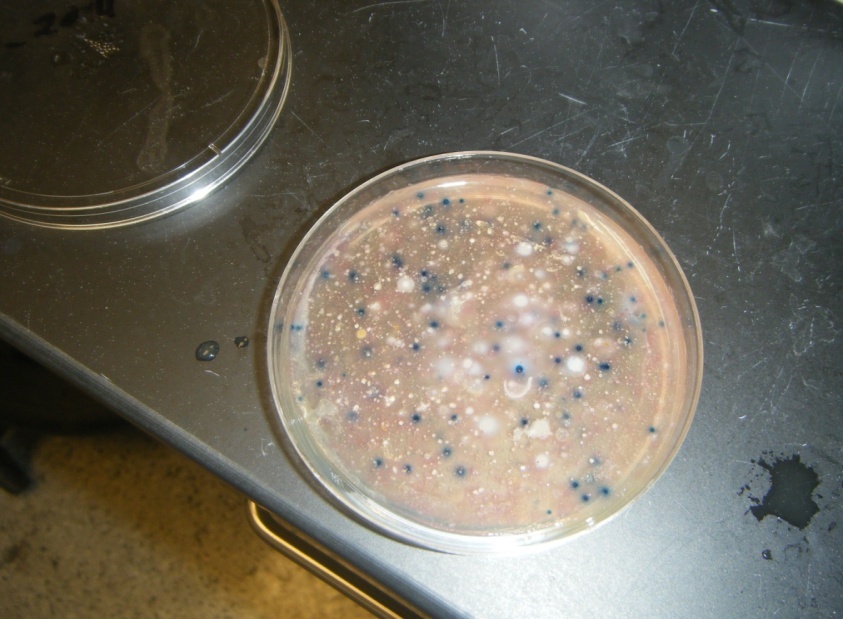 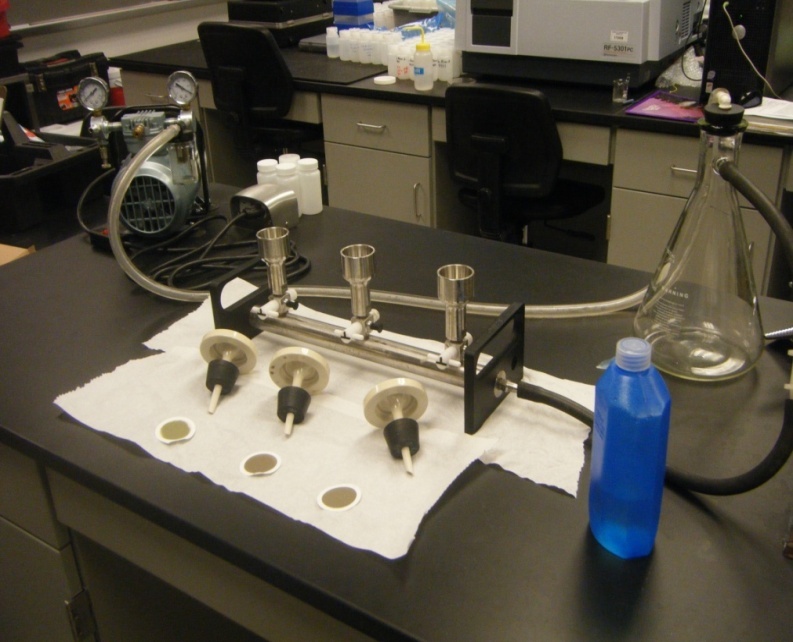 Lab Methods
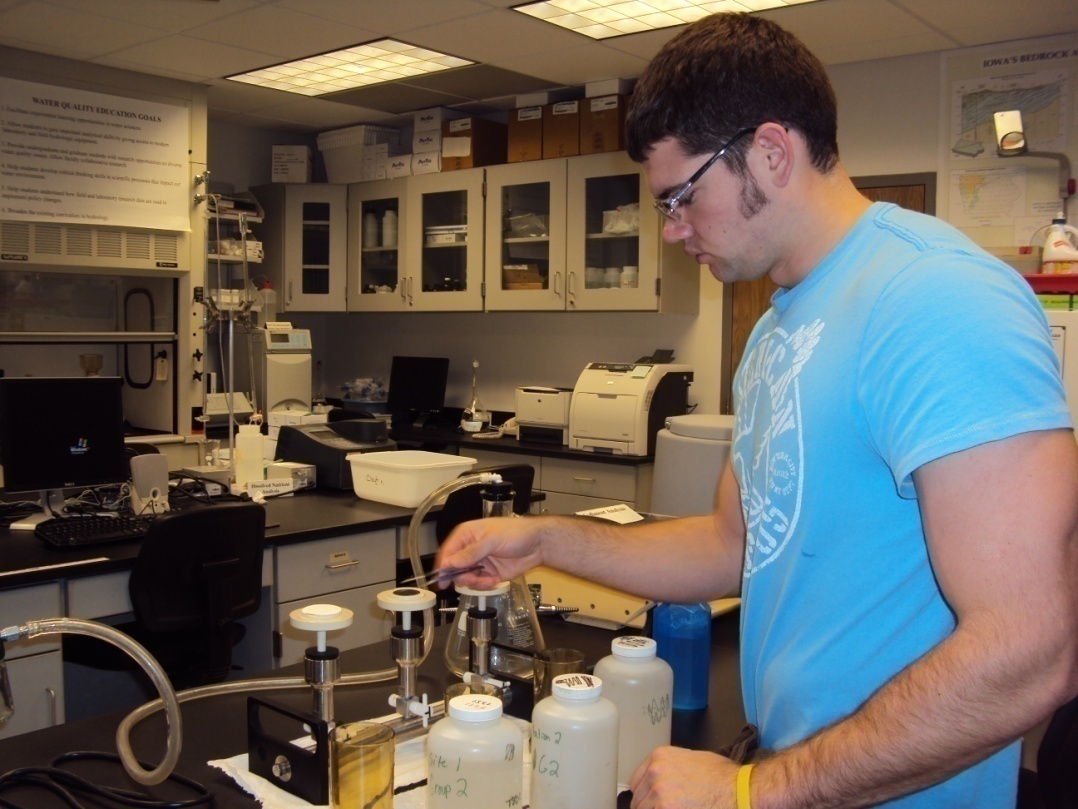 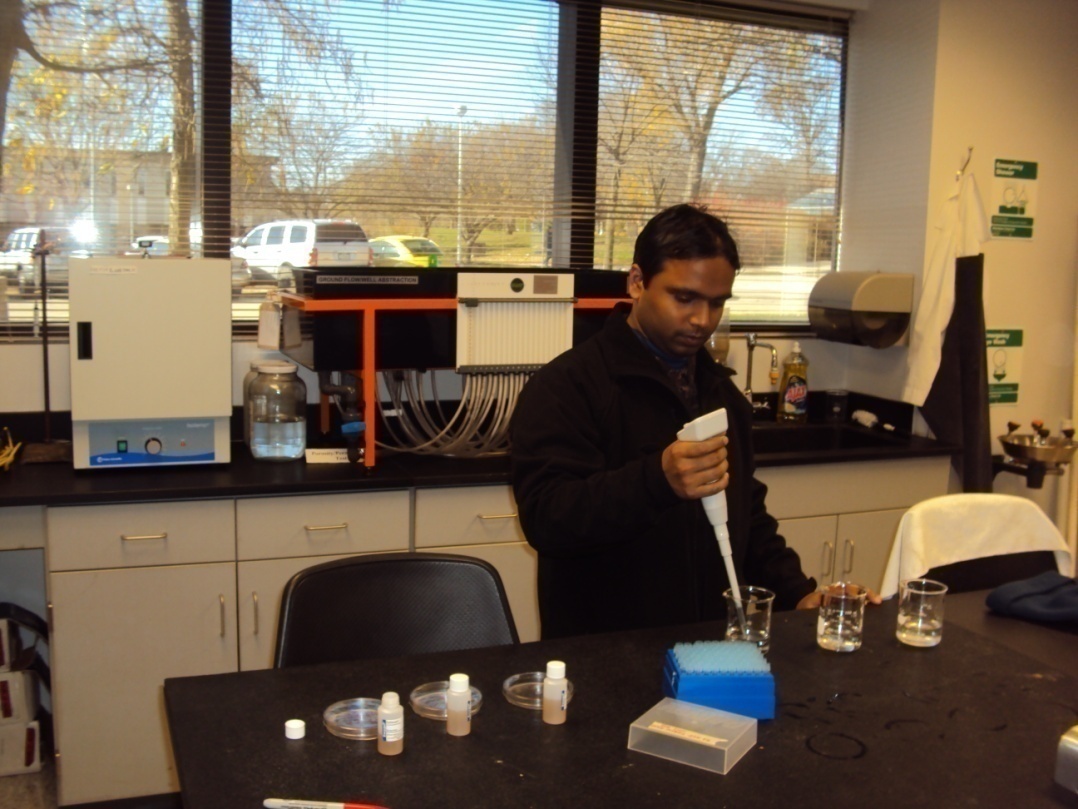 Water Quality
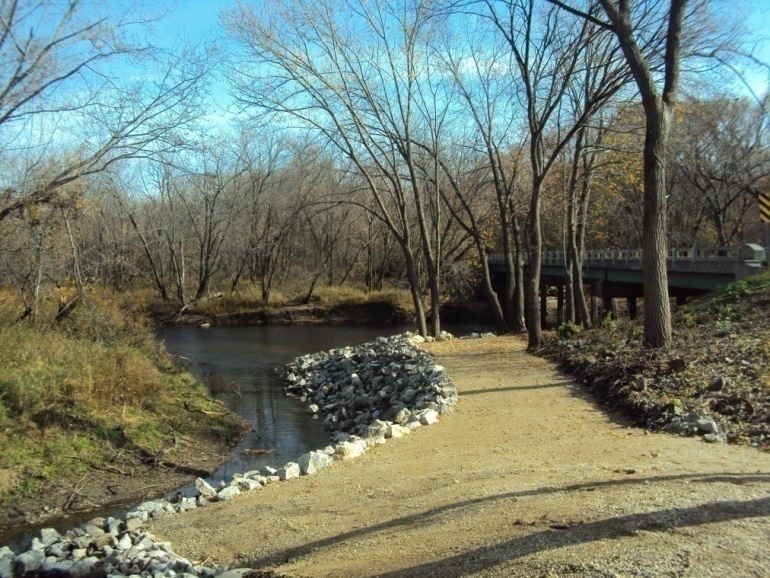 Water Quality
Water Quality
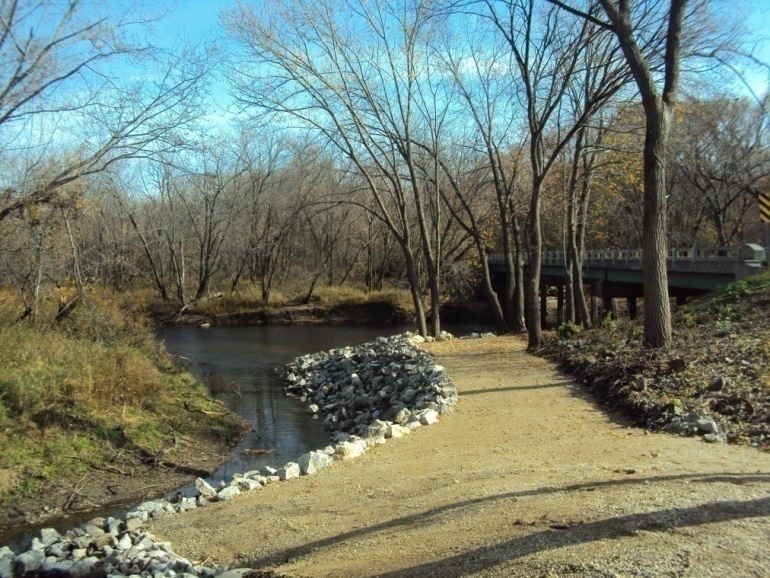 Water Quality
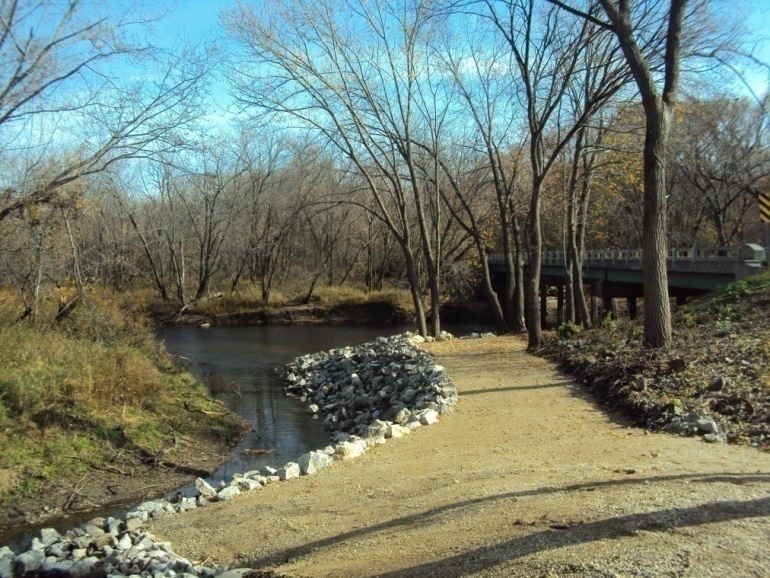 Water Quality Index
Excellent
Good
Contribution of Ag. Run-off
BOD concentration increases after rain.
High E-coli concentration
High TDS
Chloride and Sulfate
Conclusion
Dissolved Oxygen Concentration is good for Aquatic life.
BOD increases after rain.
TSS varies over time.
High E-coli concentration due to rain and construction work.
Agricultural run-off contributes chloride and Sulfate.
Overall WQI is Good.
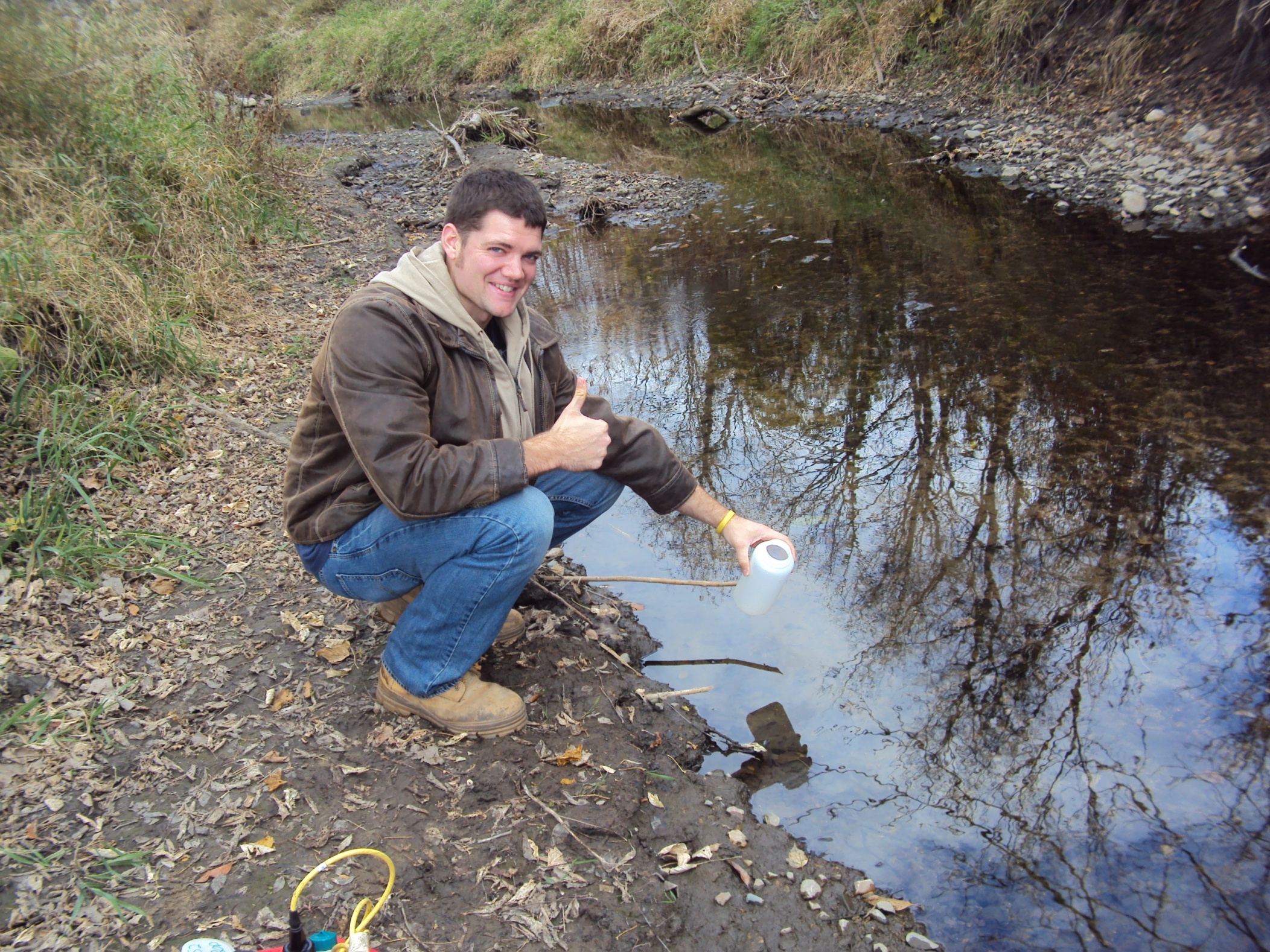 ?